Метод   подстановки
Замена переменной (метод подстановки)
Замена  переменной (метод подстановки) – это  метод, заключающийся   во  введении новой   переменной   с   целью преобразования   данного   интеграла    в табличный.
Замена переменной (метод подстановки)
Чаще   всего   этот   метод   используется,  если  в   подынтегральном    выражении   содержится    сложная    функция,   тогда     ее  промежуточный    аргумент   и    надо   обозначить    как    новую     переменную.
Например
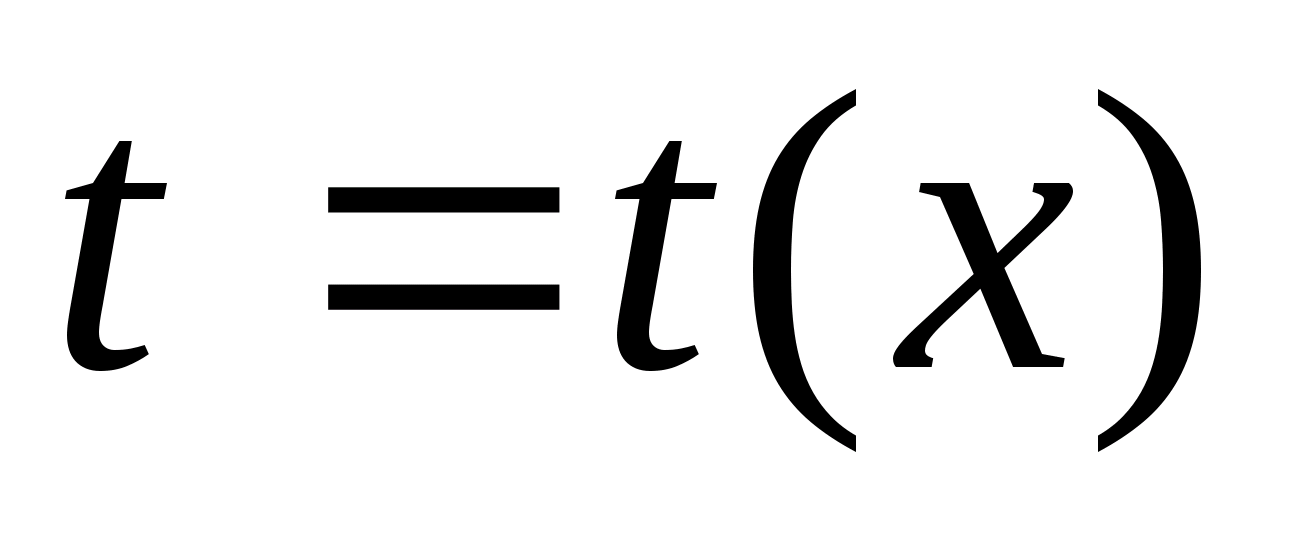 Далее   необходимо   выполнить   следующие   действия:
Найти  дифференциал  новой переменной                          ;
Записать   прежний  интеграл, используя  только переменную t, если подстановка  сделана  правильно,  то полученный  интеграл                        должен быть табличным;
используя  таблицу  интегралов,  записать  решение  для подынтегральной  функции                ;
Осуществить  обратную   подстановку,  заменив переменную t.
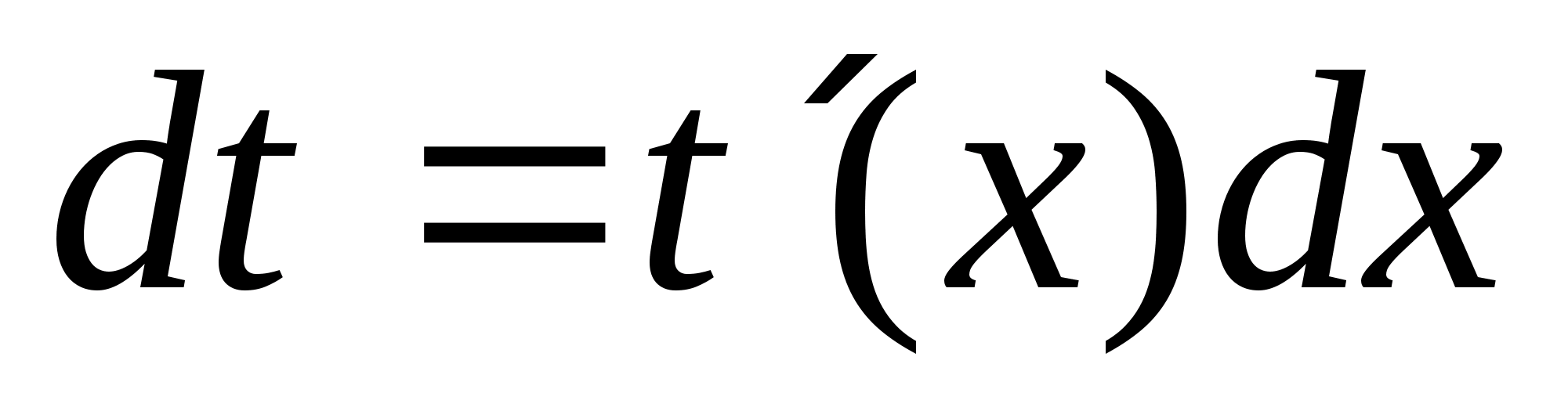 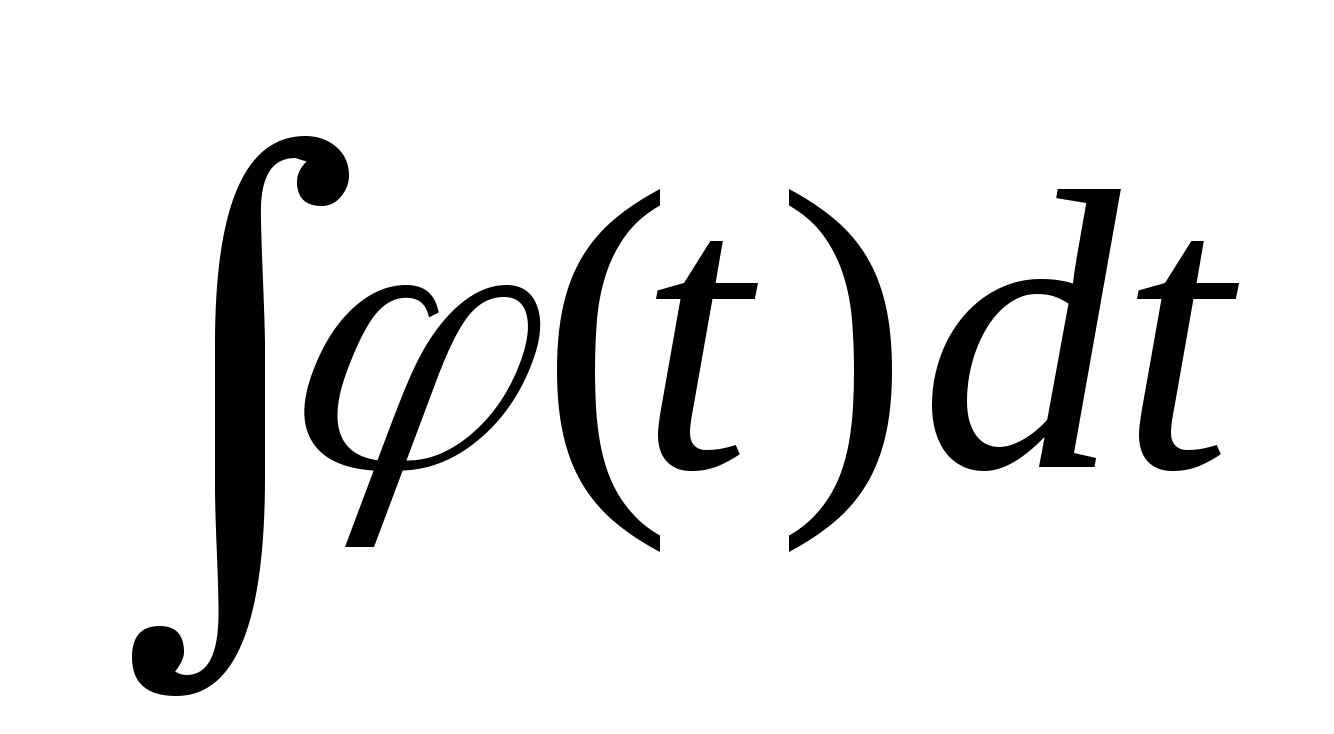 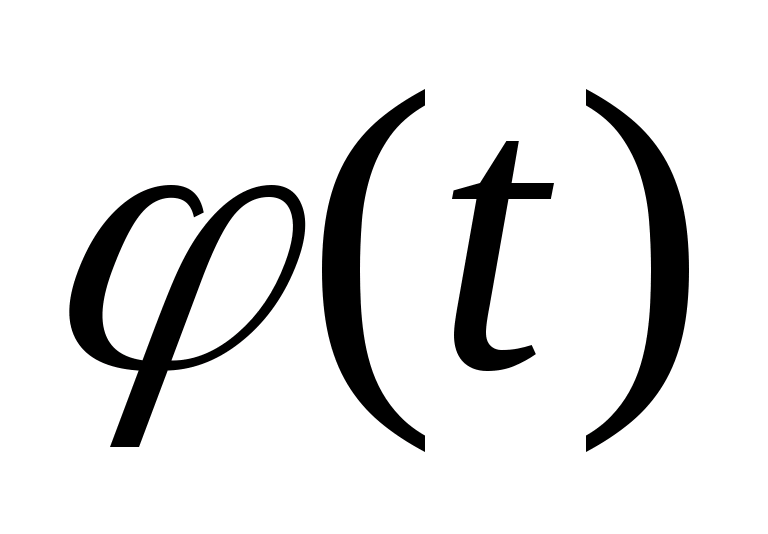 Пример № 1. Найти неопределенный интеграл, используя метод замены переменной.
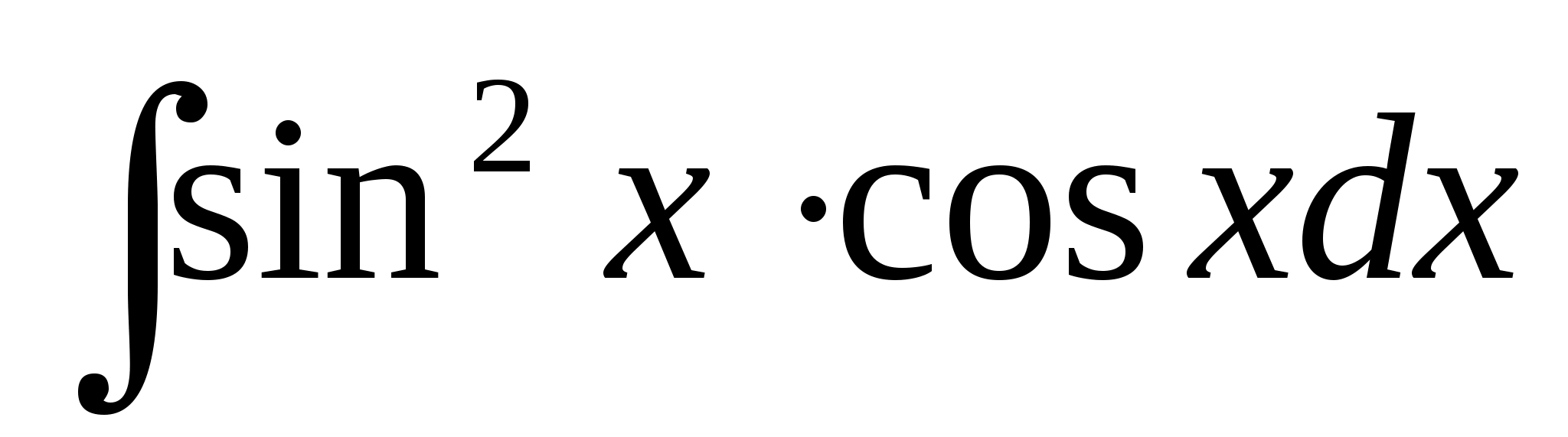 Сделаем   замену   переменной  t = sin x,   тогда  
dt = (sin x)′dx = cos x dx.
Исходный  интеграл  имеет  вид: 



Таким образом, мы получили неопределенный интеграл табличного вида: степенная функция. 
Используя правило нахождения неопределенного интеграла от степенной функции, найдем:
Сделав  обратную  замену,  получим   окончательный ответ:
Ответ:
Пример № 2.
Решение:
Пример № 3.
Решение:
Домашнее задание:
Конспект в тетради;
Найдите неопределенный интеграл, используя метод подстановки: